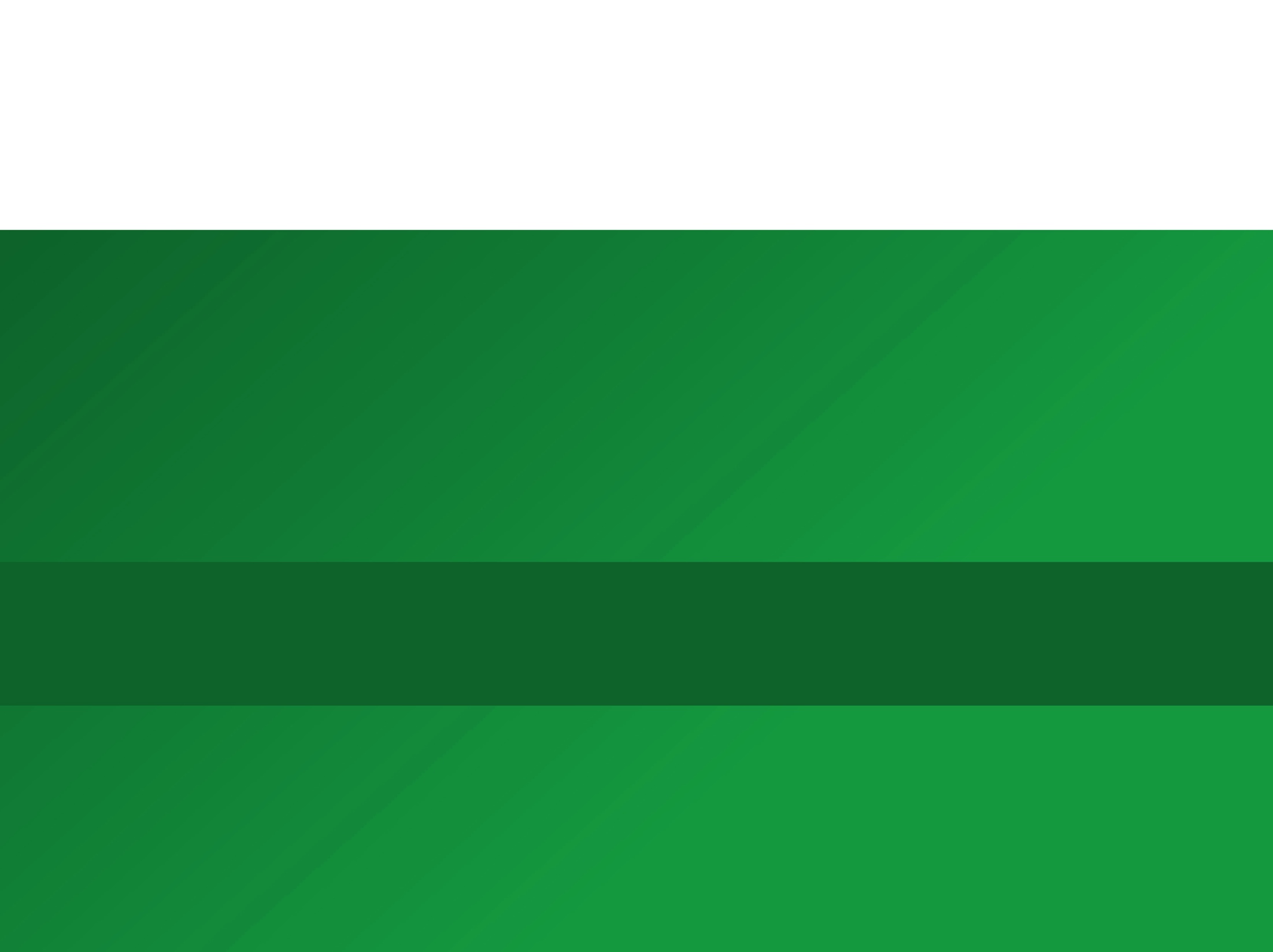 STATE OF UMGUNGUNDLOVU DISTRICT
PC COGTA 
2 NOVEMBER 2022
1
CONTENTS
2
2
BACKGROUND
Location of the Municipality 

The uMgungundlovu District Municipality (DC22) is one of the 10 Districts that are located in KwaZulu-Natal (KZN), approximately 80 kilometers south of the City of Durban and central to the KZN Midlands. The District area is all but bisected by the N3 which is a major transport/movement route and serves as a link between KZN and Gauteng.  The District consists of seven Local Municipalities, namely: Msunduzi; Impendle; Umshwathi; Mkhambathini; Mpofana; Umngeni; and the Richmond Local Municipality.  UMgungundlovu District Municipality is a Category C Municipality, with its seat in Pietermaritzburg. Its area of jurisdiction covers seven local municipalities.  The District covers about 9514.594 square kilometers, it has a population of 1,017,763 (one million, 17 thousand, seven hundred and sixty-three) according to Census 2011. The District constitutes about 10% of the Province of KwaZulu-Natal and it is number two in size after EThekwini Metro.

Political Make-up and Council Structures

The Council
uMgungundlovu District Municipal Council is made up of forty-seven (47) Councillors and there are nine (9) Traditional leaders who sit in the uMgungundlovu municipal council.

Office Bearers for the Umgungundlovu District are as follows: -
Speaker		: 	Cllr Ms N Gabela (ANC)
Mayor		: 	Cllr  M Zuma 
Deputy Mayor	: 	Cllr Ms AS Mabaso (ANC)
Whip		: 	Cllr S Majozi (ANC)

The Executive Committee is made up of 9 members.

There are 4 Portfolio Committees that report to the Executive Committee: - 
Human Resource and Sound Governance
Finance
Economic Development and Planning
Community Services
3
3
Report on Focal Area 1: Governance, Political and Administrative Stability
4
4
UMGUNGUDLOVU DISTRICT MUNICIPALITY
5
5
Report on Focal Area 2: Municipal Financial Viability and Management
LEGISLATIVE MANDATE
Municipal Finance Management Act
SECTION 131. ISSUES RAISED BY THE AUDITOR GENERAL IN AUDIT REPORTS
(2)The MEC for local government in the province must – 
(a) Assess all annual financial statements of municipalities in the province, the audit reports on such statements and any responses of municipalities to such audit reports , and determine whether municipalities have adequately addressed any issues raised by the Auditor-General in audit reports; and
(b)Report to the provincial legislature any omission by a municipality to adequately address those issues within 60 days.
The report of the MEC was submitted by statutory deadline of 31 May and was tabled in the Provincial Legislature on 02 June 2022.
6
6
Report on Focal Area 2: Municipal Financial Viability and Management
AUDIT OUTCOMES AND PROGRESS ON AUDIT ACTION PLANS
7
7
Report on Focal Area 2: Municipal Financial Viability and Management
8
8
Report on Focal Area 2: Municipal Financial Viability and Management
9
9
Report on Focal Area 2: Municipal Financial Viability and Management
RECURRING AUDIT ISSUES
UIFW

Water Losses

SCM – Service providers in service of the state
10
10
Report on Focal Area 2: Municipal Financial Viability and Management
11
11
Report on Focal Area 2: Municipal Financial Viability and Management
COGTA SUPPORT & ADEQUACY OF AUDIT RESPONSE PLANS
The Audit Action Plan for Umgungundlovu District Municipality was assessed by CoGTA and found to be adequate.

Support has been provided on an adhoc basis with issues raised by the AG as and when required.

Government debt support provided via the Provincial Coordinating forum and focused meetings held with the district and departments.
12
12
Report on Focal Area 2: Municipal Financial Viability and Management
AUDIT OUTCOME TURNAROUND STAKEHOLDER ENGAGEMENT
CoGTA, Provincial Treasury and SALGA collaborated based on the analysis of results and crafted an Audit Outcome Improvement Plan on financial matters.
The Provincial OPCA Steering Committee convened by CoGTA attended by Provincial Treasury, SALGA and AGSA was held on 30 March 2022 where: 
CoGTA, Provincial Treasury and SALGA provided specific support activities on the 2020/2021 Audit Outcomes Turnaround plan;
Jointly reviewed the plan;
	AGSA provided progress on the material irregularities;
AGSA provided comments on the Audit Outcomes Turnaround Plan which were incorporated in the final plan.
Auditor General and Provincial Treasury will be present at the MEC meeting with poor audit outcomes municipalities to be confirmed.
Auditor General and Provincial Treasury will be present at the MEC meeting with municipalities with unfunded budgets to be confirmed.
13
13
Report on Focal Area 2: Municipal Financial Viability and Management
STAKEHOLDER ROLES AND RESPONSIBILITIES
14
14
Report on Focal Area 2: Municipal Financial Viability and Management
FOCUS AREAS
15
15
Report on Focal Area 2: Municipal Financial Viability and Management
16
16
Report on Focal Area 2: Municipal Financial Viability and Management
MUNICIPAL RESPONSE AND COUNCIL ACTIVITIES
Effective Audit Action Plans
Adhered to by management.
Diligently monitored by leadership at MPAC, Audit Committees and Council quarterly.
Quarterly Reporting to Council on financial position and financial performance.
MPAC Oversight Tool to be implemented and monitored by COGTA quarterly from quarter ending September 2022.
COGTA to be invited to attend MPAC and Council meetings to provide hands on support and technical advice serving as on-the-job training.
17
17
Report on Focal Area 3: Service Delivery
18
18
Report on Focal Area 3: Service Delivery
STATE OF WASTE MANAGEMENT IN KZN
STATE OF WASTE MANAGEMENT IN KZN
In the state of waste report (National Waste Management Strategy, 2020), the national department of environmental affairs reported that South Africa faced several challenges with respect to waste management. 
These challenges include:
Littering and illegal dumping
Low levels of separation at source
Lack of infrastructure for recycling
Lack of a recycling culture
Backlogs in waste service delivery
Inconsistent waste collection
Pertinent challenges due to non-compliance to permit conditions
Burning in landfills
Lack of support and cooperation for service providers working with waste in some municipalities
Lack of education and awareness in some districts; and 
Waste sector not prioritised in some municipal IDPs and budgeting. 
The culture of littering and illegal dumping is becoming prominent over the years, rendering spaces to be very polluted, from land to sea. 
This requires a paradigm shift in terms of behaviour and attitudes through greater awareness of the environmental hazards and impact of waste. 
The recent impact of illegal dumping became more pronounced during the April 2022 floods.
EDTEA has seen a need to recognise and address the very different circumstances and waste management challenges that exist between and within municipalities.
 Recognising the challenges that the local government is facing, EDTEA seeks to support municipalities through Waste Economy Support Programme (WESP), Cleanest Municipality Competition (CMC) as well as creation of temporary job opportunities through the Expanded Public Works Programme (EPWP). 
KZN COGTA will partner with EDTEA to combine its Back to Basics Cleanup Campaigns with the EDTEA Waste Economy Support Programme (WESP) programme.
19
19
Report on Focal Area 3: Service Delivery
STATUS OF DISASTER MANAGEMENT IN UMGUNGUNDLOVU
Section 43 of the Disaster Management Act 57 of 2002 states: -
 43. (1) Each metropolitan and each district municipality must establish in its administration a disaster management centre for its municipal area.(2) A district municipality-( a ) must establish its disaster management centre after consultation with the local(b) may operate such centre in partnership with those local municipalities.

UMDM Disaster Management Centre – R3 million was reported to have been set aside by the District for the planning of Disaster Management Centre, however slow progress in respect of the identification of land has been made.  Cogta does not fund the planning stage of a Disaster Management Centre and although a business plan has been submitted and an amount of R5 million rand has been allocated by Cogta in the 2023/24 to assist with the construction of the Disaster Management Centre, the District needs to complete the planning phase and provide financial contribution to the project.
20
20
Report on Focal Area 3: Service Delivery
STATUS OF DISASTER MANAGEMENT IN UMGUNGUNDLOVU
21
21
MUNICIPAL SUPPORT AND INTERVENTION PLANS (MSIPs)
22
RECOMMENDATIONS
It is recommended that:
The report on the state of the Umgungundlovu District, be noted.
The commendable state of the District in attaining positive unqualified audit outcomes for the 2019/20 and 2020/21 audit, and clean audit on performance, be noted.
In compliance with Section 43 of the Disaster Management Act 57 of 2002, urgent attention be provided to progressing the establishment of a Disaster Management Centre
COGTA continue monitoring municipal performance and supporting the District in accordance with its constitutional mandate.
23
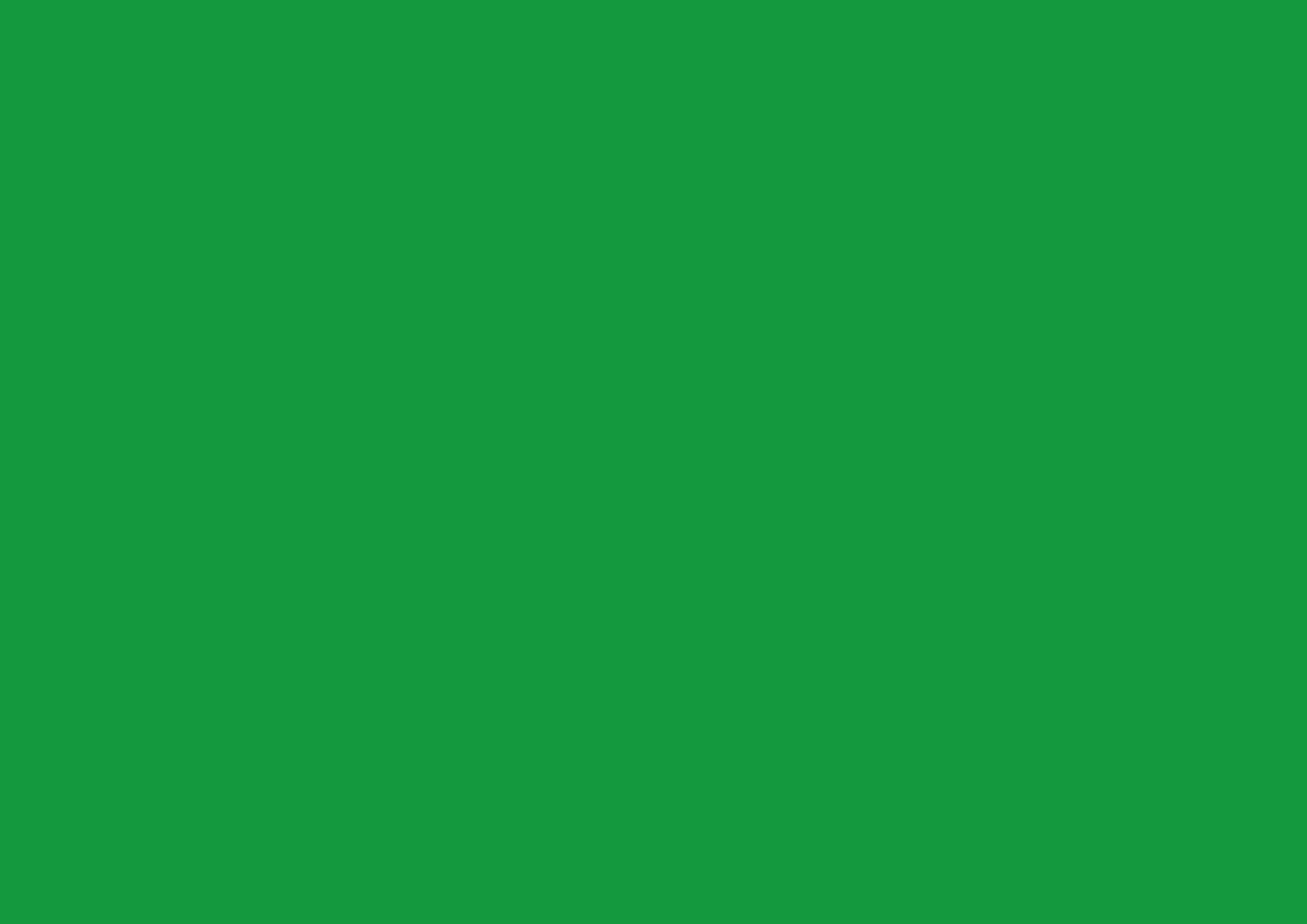 THANK YOU
24